Sova obyčajná, alebo sova lesná
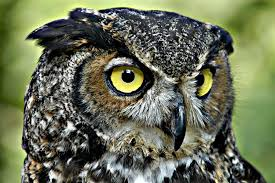 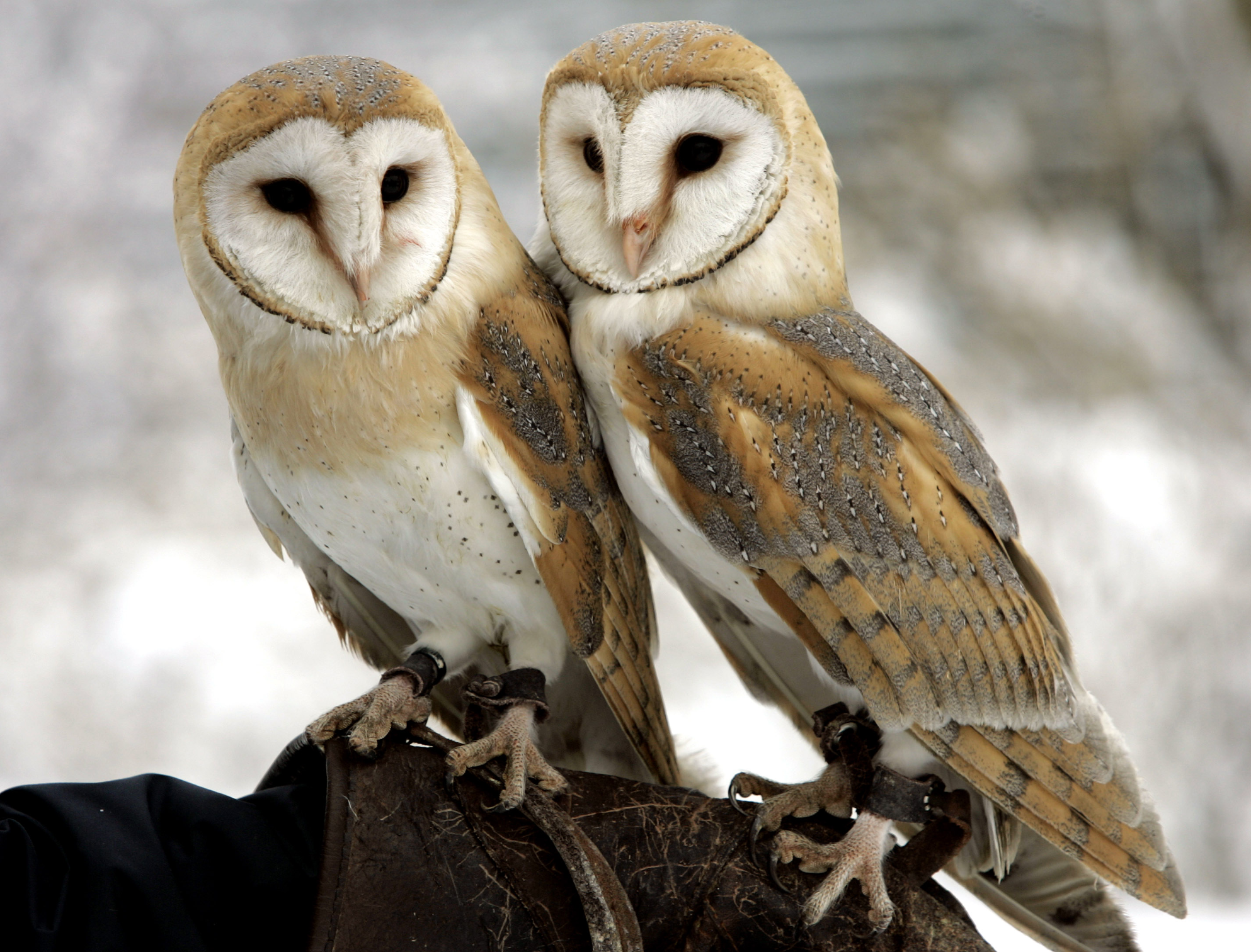 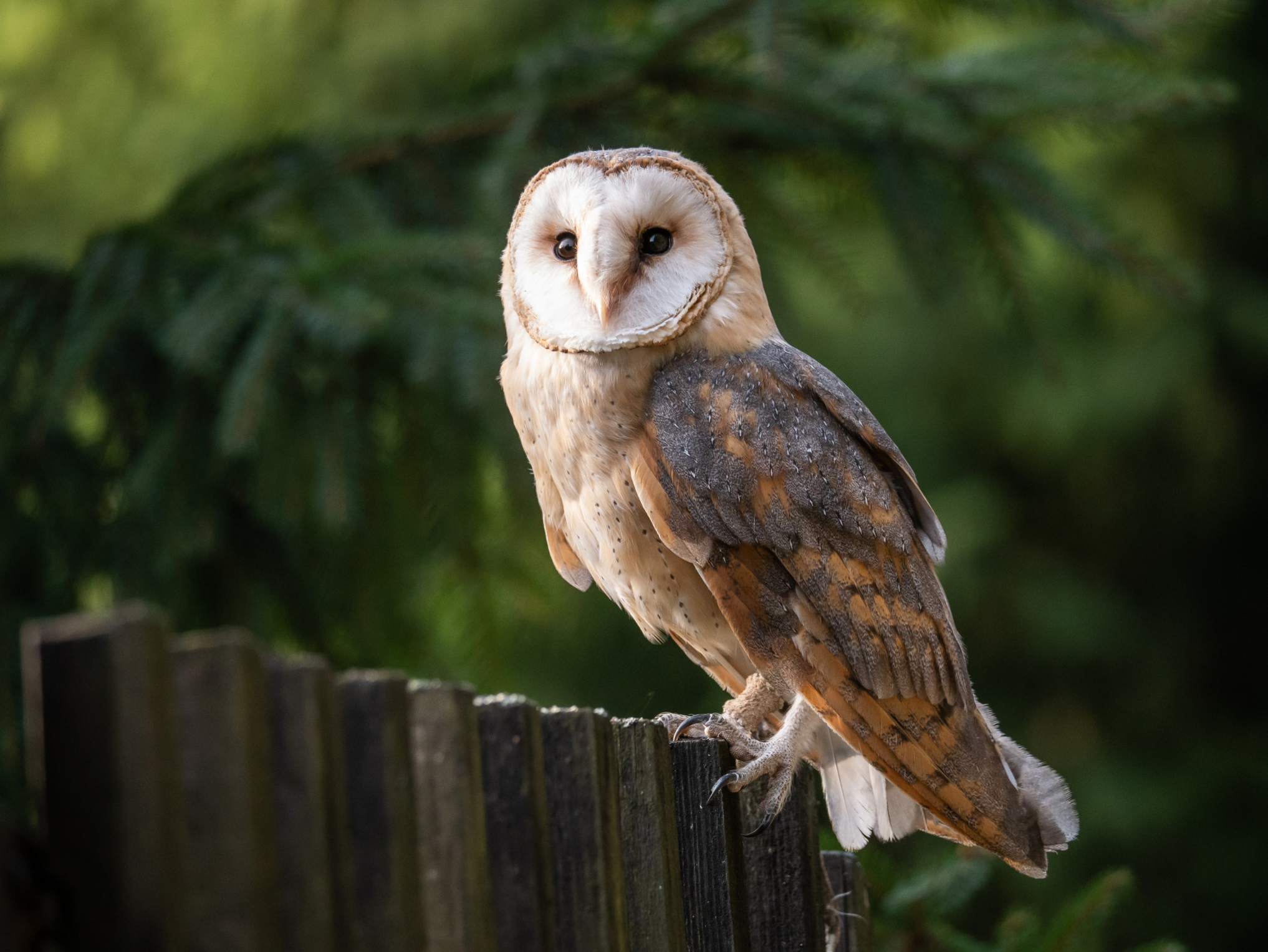 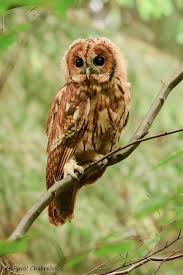 Sova s mimoriadne veľkou hlavou.
 Samec je menší ako samica . 
Vyskytuje sa vo dvoch farebných formách: sivej a hrdzavo-hnedej.
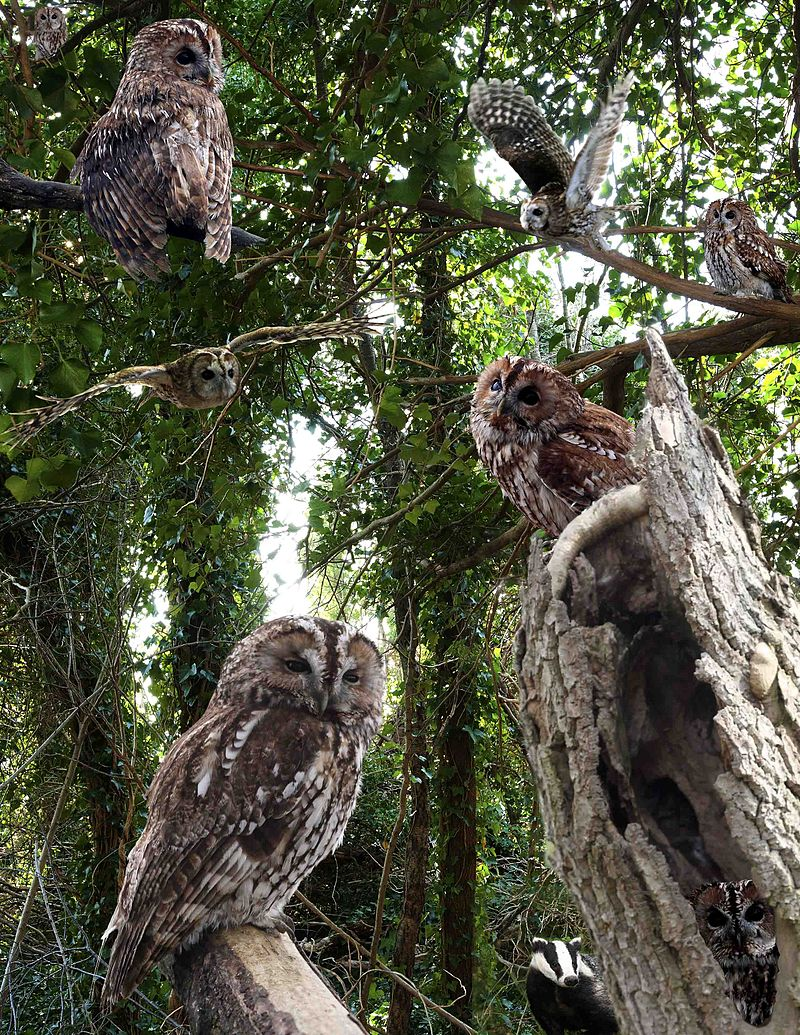 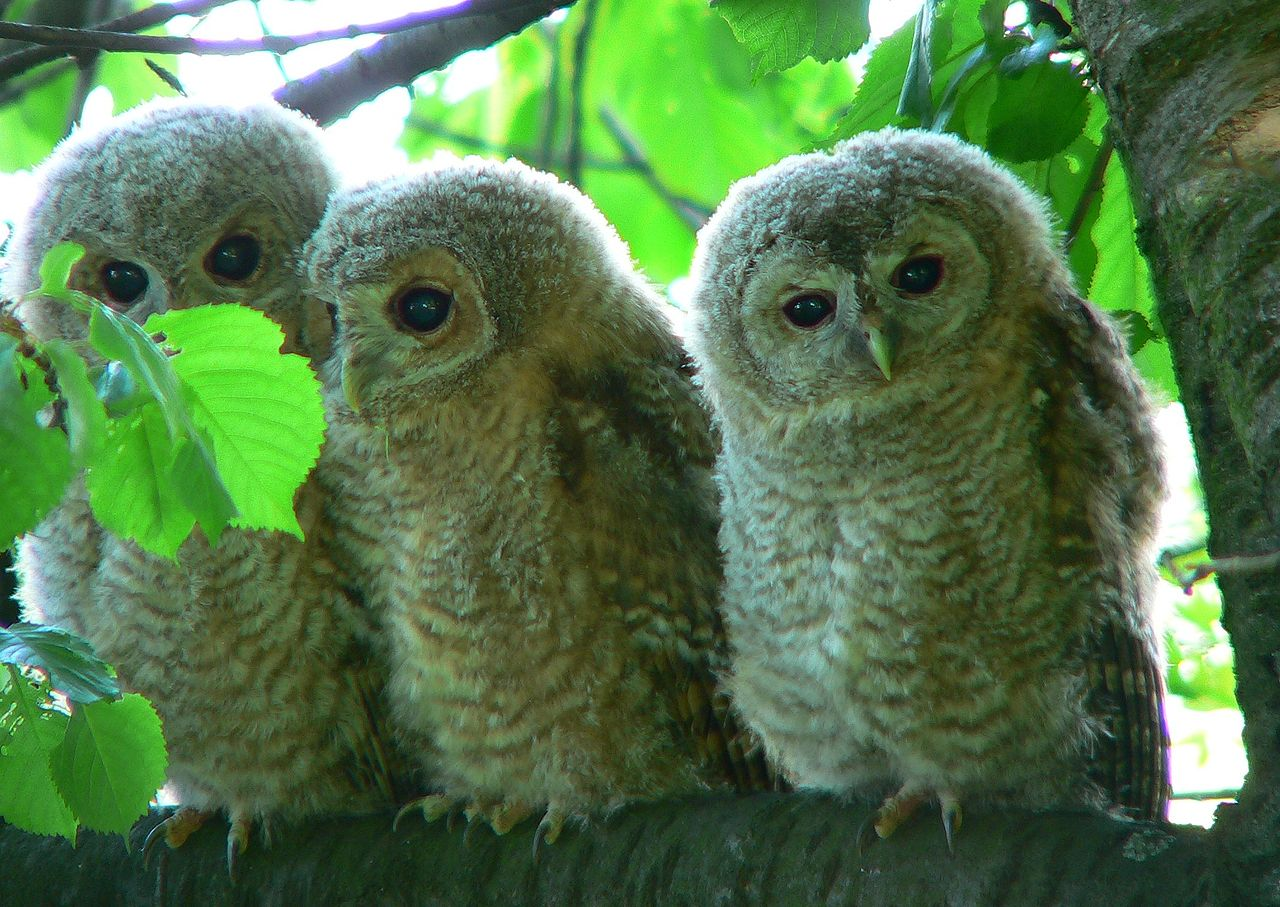 Oči sú tmavé, nie oranžové ani žlté.
Počas letu je nápadná veľká hlava a krátky zaokrúhlený chvost, široké a pomerne krátke krídla. 
Nočný druh. 
Let má ľahký.
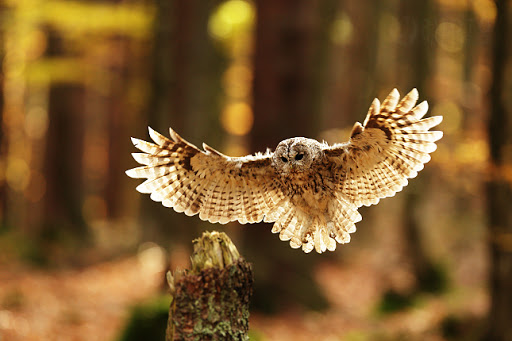 Pre ľudí sú sovy veľkým pomocníkom, pretože jedia hlodavce, ktoré ničia úrodu. Vďaka tomu sú sovy chránené.
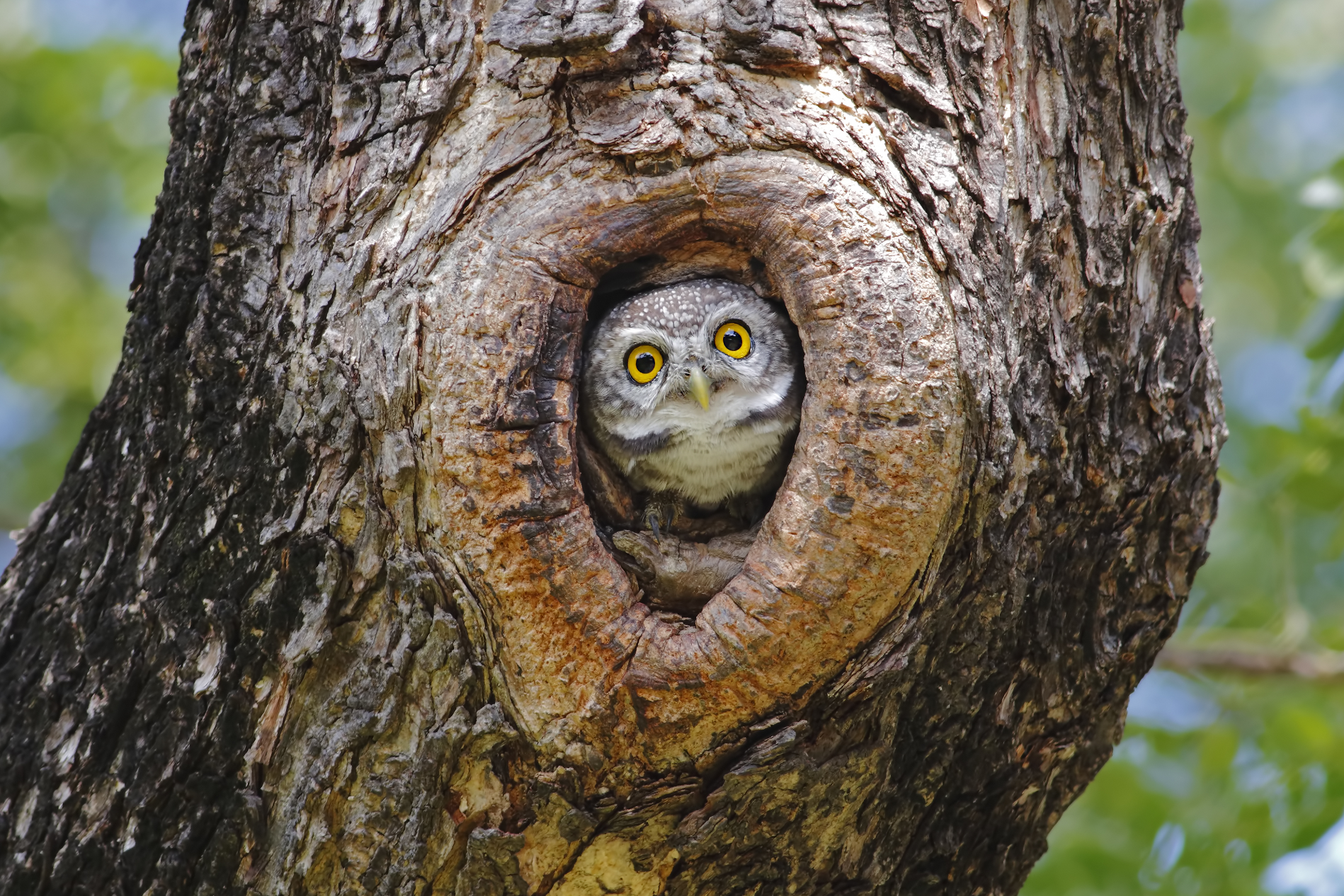 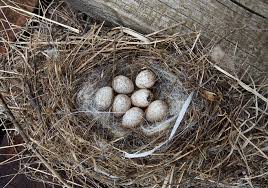 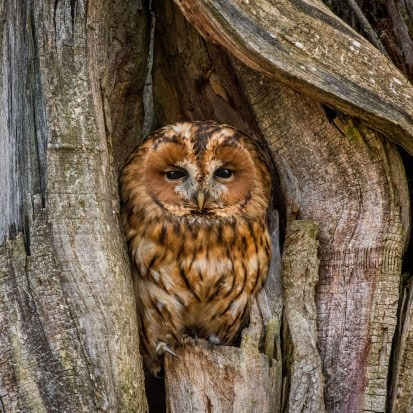 Na hniezdisku sa zdržuje po celý rok
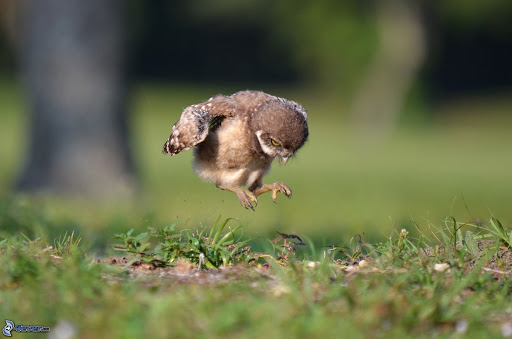 Hlavné jedlo pre 
sovy je:

malé hlodavce;
veľký hmyz;
niekedy ryby a vtáky.
Nemusia piť vodu celé mesiace. Keď vidia rybník, ponáhľajú sa k nemu. Nie piť, ale plávať.
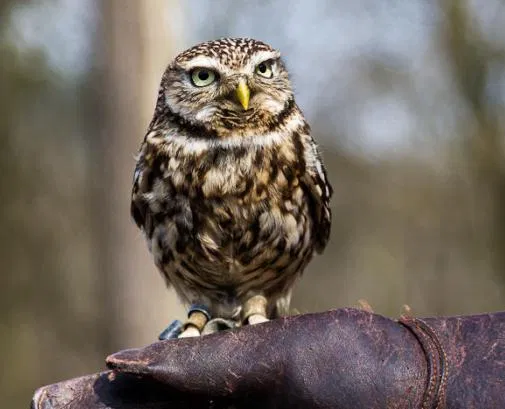 Väčšinou majú sovy „ochrannú“ farbu operenia, ktorá im umožňuje splynúť s okolím a zostať bez povšimnutia počas odpočinku.
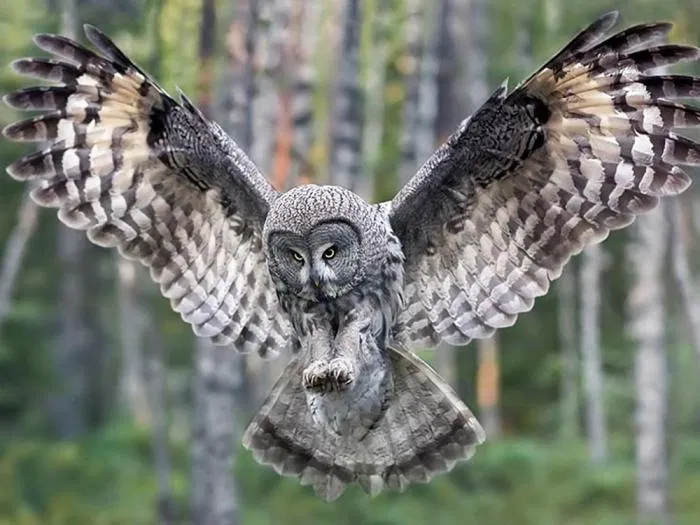 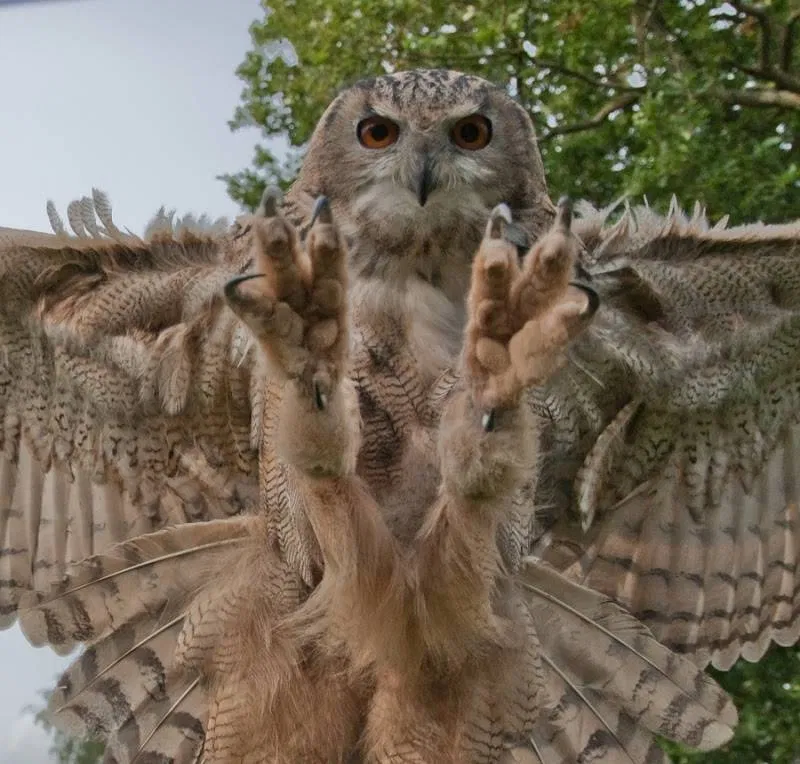 Labky sovy sú veľmi silné a chytľavé, u mnohých druhov pernaté. 
Sovie pazúry ostré a zakrivené, pomáhajú jej rýchlo chytiť obeť a držať ju. 
Let sovy je vďaka špeciálnej štruktúre peria takmer nehlučný
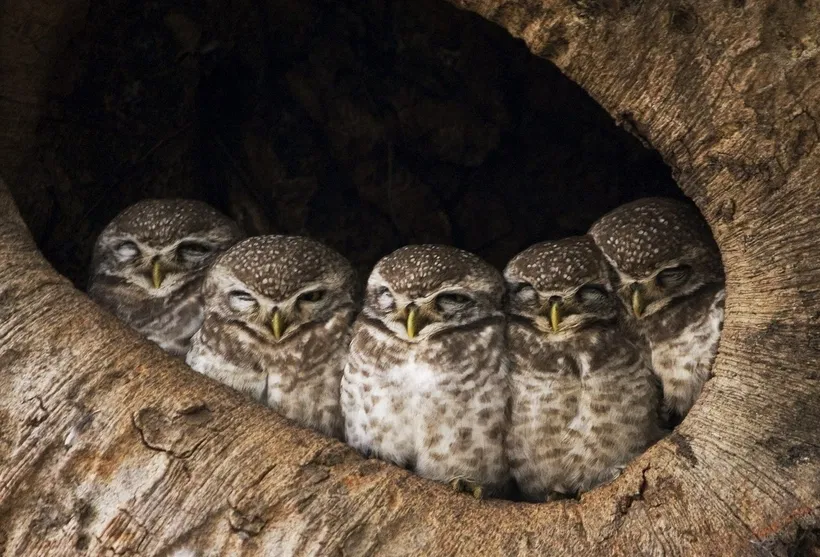 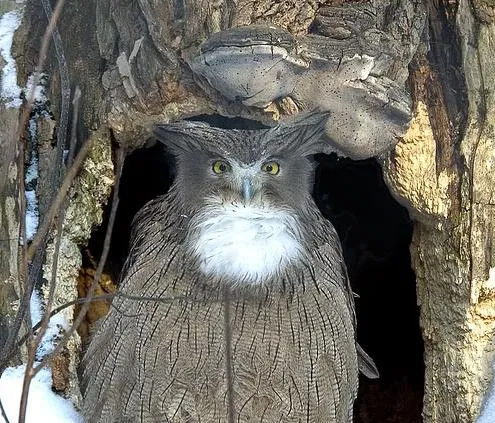 Výr skalný je druh dravých vtákov z radu sov. 
Sova a výr sú rôzne druhy.
Sova je oveľa menšia
 ako výr a nemá perie uši .
Sova loví spravidla  menšie zvieratá a korisťou výra,môže byť veľký zajac alebo dokonca mladý srnec.